Виды сложносочинённого предложения.
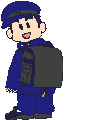 Сложносочинённое предложение – это такое сложное  предложение, в котором  два или более простых предложений связаны интонацией и сочинительными союзами.
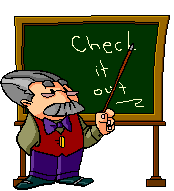 СЛОЖНОЕ ПРЕДЛОЖЕНИЕ
Виды сложносочинённого предложения.
1.Сложносочинённые предложения с соединительными союзами.
2.Сложносочинённые предложения с противительными союзами.
3.Сложносочинённые предложения с разделительными союзами.
1.Сложносочинённые предложения с соединительными союзами.
2.Сложносочинённые предложения с противительными союзами.
3.Сложносочинённые предложения с разделительными союзами.
Ответь на вопросы:
На какие разряды подразделяются сочинительные союзы ?
Перечислите  одну группу союзов на выбор.
Предложения какой группы передают значения чередования событий?
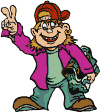 Спасибо за работу!